Conclusão
Agradecimentos
Conclua com seus principais achados.
Quando pertinente. Não é obrigatório.
Método
Esse tópico deve incluir o desenho do estudo, a localização da pesquisa, os critérios de inclusão e exclusão, os desfechos considerados e o procedimento realizado. Também é necessária a descrição da análise estatística e do número do Certificado de Apresentação para Apreciação Ética (CAAE e ano). No caso de ensaios clínicos é importante citar o número de registro do ensaio.

	Para as revisões sistemáticas é necessário descrever as bases de dados consultadas, os principais termos de busca utilizados, os critérios de inclusão e exclusão dos artigos (tipo de estudo, tipo de participantes, intervenção/exposição) os desfechos primários e secundários, a avaliação do risco de viés, a extração dos dados e a análise estatística (no caso de metanálise presente).
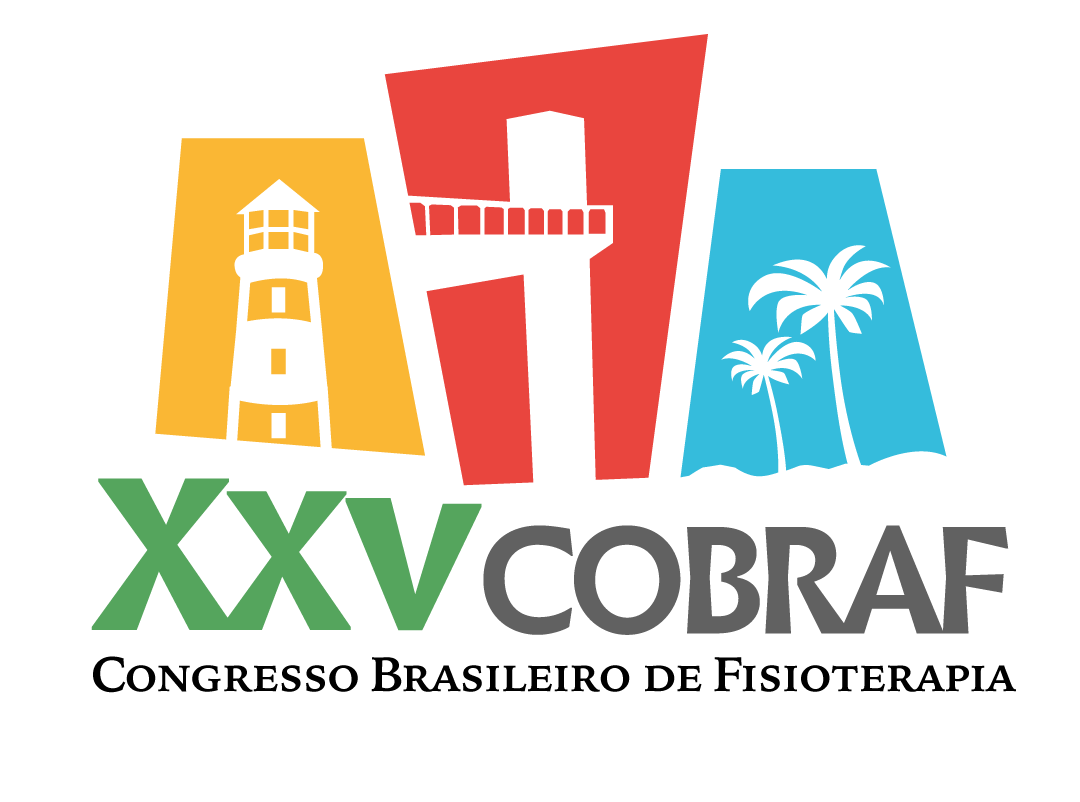 Logomarca da sua Instituição
TITULO EM ARIAL E MAIÚSCULO
Nome  AA1, Nome AA2, Nome AA3 e máximo de 8 autores 
1Universidade, Departamento, Cidade, Estado (abreviado), País 
2 Programa de Pós-graduação em Fisioterapia, Universidade, Departamento, Cidade, Estado (abreviado), País
3Grupo de Pesquisa, Universidade, Departamento, Cidade, Estado (abreviado), País
E-mail: congressofisioterapia@uptodateeventos.com.br
Introdução
Resultados
A fonte utilizada deve ser ARIAL e no mínimo 28. Não há necessidade de uma introdução extensa. A  introdução  deve ser sucinta e direta utilizando no máximo dois parágrafos. As citações devem ser númericas e com o número sobrescrito 1.
Destaque os principais resultados. Ao citar figuras e tabelas coloque entre parênteses (Figura 1).  Exponha os valores estatísticos.
Tabela 1. A descrição da tabela deve vir acima e lembre-se que exposições de tabelas devem ser autoexplicativas.
Objetivo
Descrição do objetivo principal do estudo.
*DP: desvio padrão.
FIGURA
Figura 1. Se utilizar figura, a descrição deve vir abaixo
Referências
1 Nome AA, Nome AA , Nome AA .Congresso brasileiro de fisioterapia. Rev. Bras. Fis. 2016;31:1-2.

2 Naa, Naa. Como escrever um artigo. Ed: Rio de Janeiro, 6a. ed., 2013.

Máximo 5
[Speaker Notes: OBS:
 O Banner deverá ser confecionado em LONA com cordão para pendurar no Painel.
Tamanho de 0,90m largura e 1,20m comprimento]